VIBRATIONS-CHAPITRE II:VIBRATIONS DES SYSTEMES  A 1 D.D.L
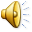 I-Systèmes conservatifs: l’oscillateur harmonique.
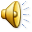 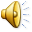 II- Vibrations amorties.

*/ Amortisseur visqueux linéaire de coefficient de frottement a
La masse de l’amortisseur sera supposée négligeable.
Fluide 
visqueux
B
A
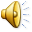 */Equation des vibrations:
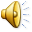 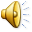 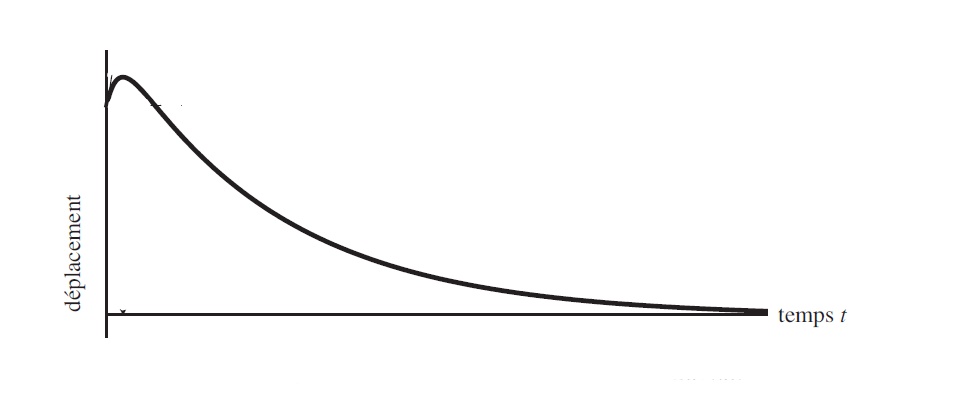 *Régime critique.
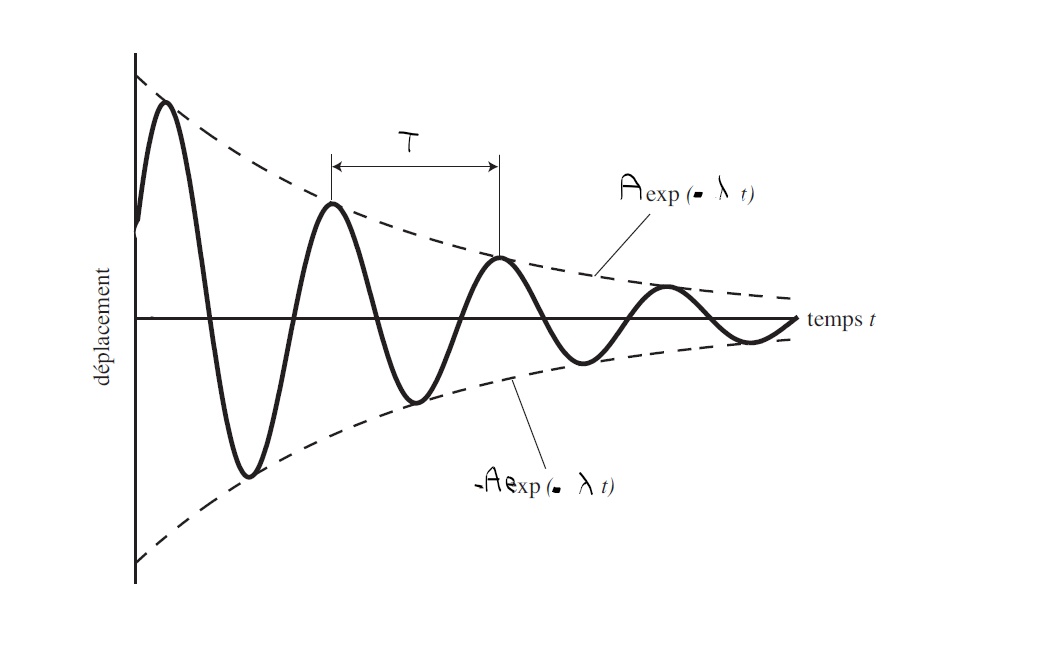 *Régime pseudo-périodique.
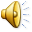 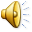 III- Vibrations forcées.
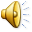 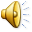 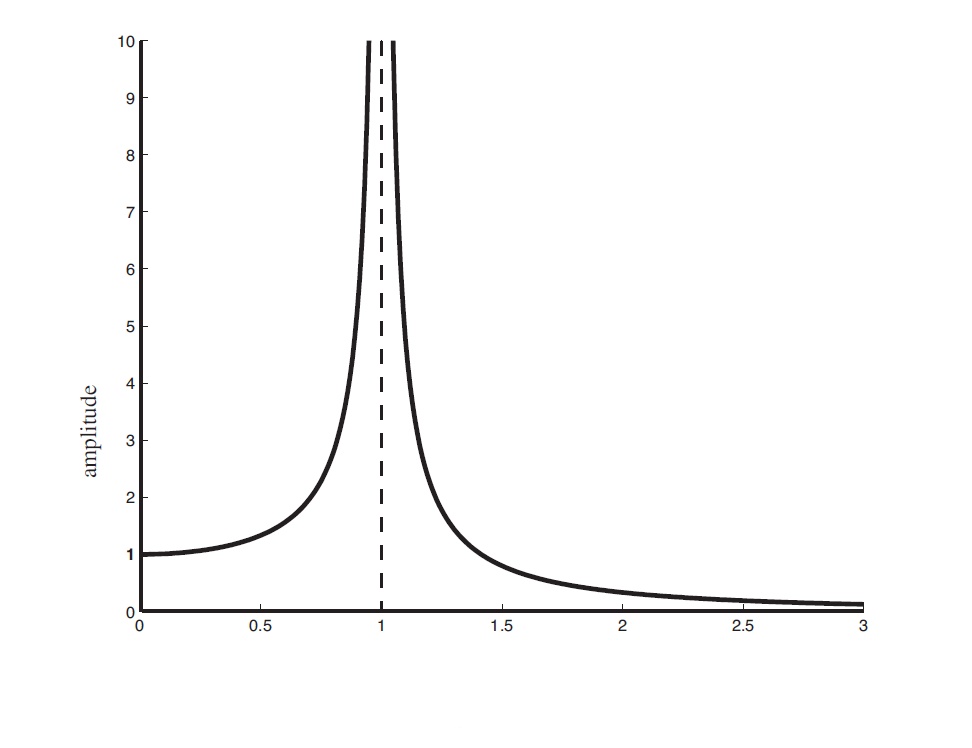 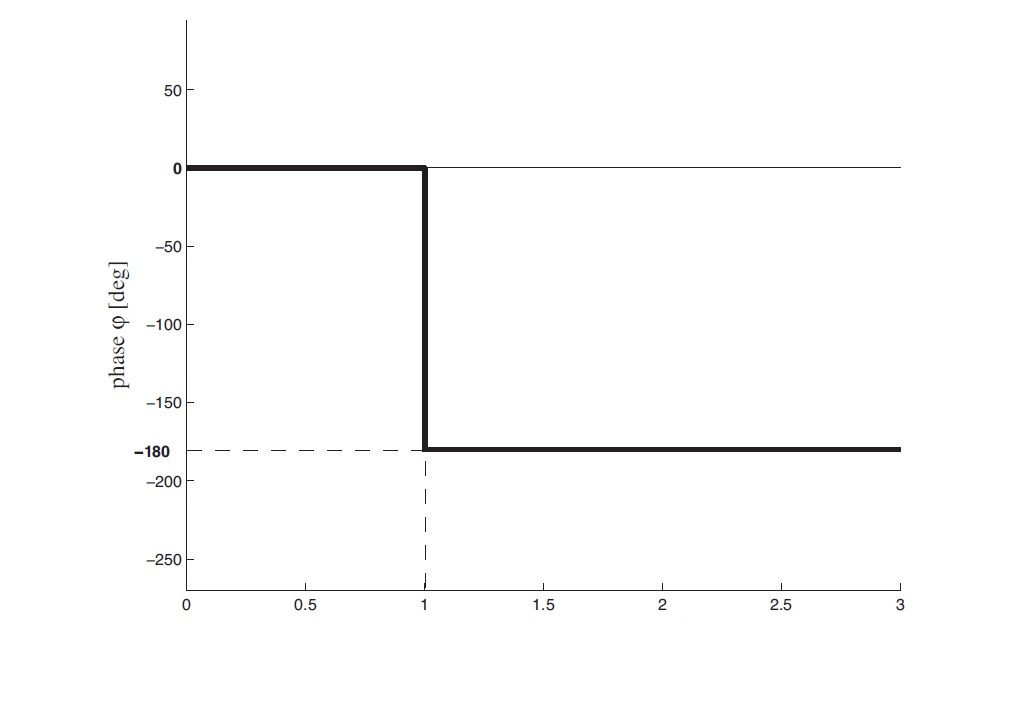 *Evolutions de l’amplitude et la phase en fonction de la pulsation réduite
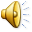 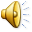 - - - - - - - - - - - - -  ϕ=0
+
ϕ
- - - - - - - - - - - - - - - - - - - - - - - - - - - - - - - - - - - -- - - - - - - - - - - - - - - - - - - - - - -  ϕ
La vibration est en retard de ϕ par rapport à la force excitatrice.
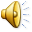 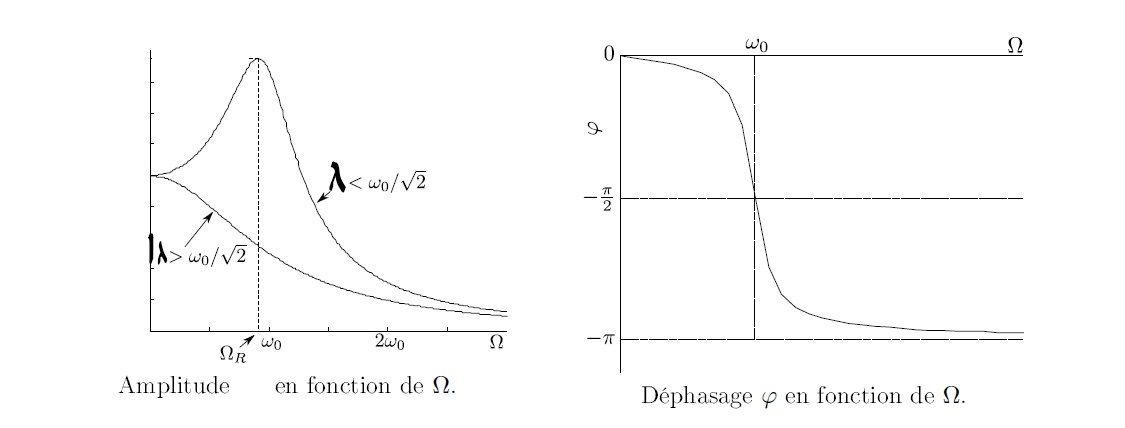 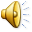 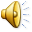 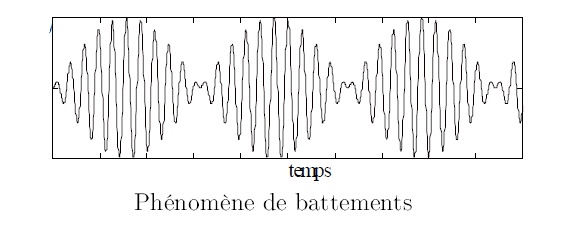 X
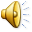